SEASON 2022COVID-19 Best Practices Guidelines
This presentation contains an overview of U.S. Ski & Snowboard’s 
“COVID-19 ALPINE DOMESTIC COMPETITIONS GUIDANCE”
Please refer to most current requirements as posted on the 
U.S. Ski & Snowboard COVID-19 webpage: 
usskiandsnowboard.org/covid-19
[Speaker Notes: Documents on U.S. Ski & Snowboard website are “living documents”; will be updated as COVID-19 protocol changes occur]
SKI AREA MANAGEMENT
The COVID-19 pandemic may require ski area management to implement procedures to protect the wellbeing of their employees and guests.  
These procedures may:
impact event operations and programs
vary from venue to venue, county to county, and state to state 
must be relayed to all event officials, Team Captains, and competitors 
must – without question – be respected and observed
[Speaker Notes: Upon assignment to an event & initial contact with Chief of Race and OC’s COVID-19 Coordinator, Technical Delegates should request copies of current COVID-19 protocols.  They should be verified upon arrival at venue.]
COVID-19 & THE DELTA VARIANT
COVID-19 has impacted different parts of the country in different ways and differing rates of vaccination exist. 
The COVID-19 Delta variant and other emerging variants remain a considerable concern at the time of this publishing. 
The COVID-19 Delta variant is extremely contagious and appears to be causing higher rates of hospitalization in younger individuals as well as breakthrough infections for vaccinated individuals. 
COVID-19 is spread mainly from person-to-person through respiratory droplets.
COVID-19 can lead to severe illness and death in high-risk individuals and the unvaccinated population, which includes those not eligible for vaccination.
[Speaker Notes: There is so much we don’t know about COVID-19, we need to rely on what scientific data is presenting]
ALPINE GUIDANCE
This Alpine Guidance has been developed by the COVID-19 Alpine Strategic Planning Commission to guide the planning of all domestic FIS and U.S. Ski & Snowboard sanctioned alpine ski racing competitions. 
The Alpine Guidance is based on recommendations from the U.S. Centers for Disease Control and Prevention (CDC) and the U.S. Ski & Snowboard COVID-19 expert Medical Panel. 
This Alpine Guidance is based on known factors at the time of writing. As such this document will be updated as appropriate, and new version(s) will be released to the U.S. Ski & Snowboard Alpine membership and competition organizers.
[Speaker Notes: Our goal is fair events while attempting to protect the health and wellbeing of all participants]
ALPINE GUIDANCE
This guidance is not all encompassing and does not account for every variable. 
There remains an inherent risk of COVID-19 exposure and contraction when leaving the confines of one’s home. 
While the associated risks are substantially lower for vaccinated individuals, mitigation measures cannot guarantee that you will not become infected with COVID-19.  
The CDC recommends delaying travel until you are fully vaccinated.
[Speaker Notes: There is so much we don’t know about COVID-19, we need to rely on what scientific data is presenting]
HOSTING EVENTS
Primary Considerations:  Participants must follow the rules and regulations set forth by public health authorities and state and local governments, which will be different across the country. 
Secondary Considerations:  Follow this guidance. In either case, the portions of each regulation which are more restrictive should be the guidance that is followed.
Stricter Considerations:  Associations, local clubs, and competition organizers may adopt stricter or more conservative approaches than those mandated by local public health authorities or recommended by U.S. Ski & Snowboard.
[Speaker Notes: There is so much we don’t know about COVID-19, we need to rely on what scientific data is presenting]
MASKS
At the time of publication, the CDC provides that, in general, masks are not needed in outdoor settings 
Exception: In areas with high numbers of COVID-19 cases, individuals should consider wearing a mask in crowded outdoor settings and for activities with close contact with others who are not fully vaccinated.  
Following the CDC guidance, for unvaccinated participants, we recommend wearing a well-fitted mask both indoors and outdoors when you cannot have physical distance (at least 6 feet).  
For vaccinated participants, to maximize protection from the Delta variant and prevent possibly spreading it to others, U.S. Ski & Snowboard requires that participants wear a mask indoors unless actively eating/drinking and that they maintain physical distancing while doing so.
[Speaker Notes: There is so much we don’t know about COVID-19, we need to rely on what scientific data is presenting]
VACCINATIONS – THEIR IMPORTANCE
For participants eligible to receive a COVID-19 vaccination, it is highly encouraged.  
Vaccination status remains a significant factor in determining whether someone will need high-level care for COVID-19.  
The CDC has reported that vaccinated individuals are 10 times less likely to die of a COVID-19 infection than unvaccinated.  
Vaccination also helps reduce stressors on communities that host events, the medical community, children below the age of vaccination, and vulnerable individuals.
[Speaker Notes: There is so much we don’t know about COVID-19, we need to rely on what scientific data is presenting]
SHOULD YOU OR SHOULD YOU NOT TRAVEL
COVID-19 Symptoms:
If you are exhibiting any symptoms of COVID-19 do not travel to a venue until you receive clearance from a doctor. 
 
Close Contact:
If you have been in close, sustained contact with someone with COVID-19 in the last 14 days, please refer to the CDC guidance on quarantine and travel requirements.
 
Travel and Participation in Events:
Do not travel if you are experiencing or have been in close contact with anyone who has experienced COVID-19 symptoms as listed by the CDC.
[Speaker Notes: There is so much we don’t know about COVID-19, we need to rely on what scientific data is presenting]
AFTER EVENT: SYMPTOMATIC or POSITIVE FOR COVID-19
Immediately separate anyone who has tested positive or has COVID-19 symptoms (i.e., fever, cough, shortness of breath). 
The local health department and the event  COVID-19 Coordinator should be notified and arrangements should be made to transport the individual home or to a quarantined area. 
If an individual tests positive in the 48 hours after the conclusion of the race, they should notify the race’s COVID Coordinator. 
Any participant who tests positive for COVID-19 must follow the current CDC guidelines for quarantine prior to returning to training and competitions.
Any participant who has had close contact with a positive COVID-19 case must follow CDC When to Quarantine guidelines before participating in a subsequent U.S. Ski & Snowboard race.
Unvaccinated individuals who have had close contact with a person who is COVID-19+ should isolate for a period of 10 days, which can be shortened to 7 days with a negative test result taken between days 5-7 per the CDC.
[Speaker Notes: There is so much we don’t know about COVID-19, we need to rely on what scientific data is presenting]
COVID-19 COORDINATOR: Requirements and Appointment
COVID-19 Coordinator is required. 
COVID-19 Coordinator is appointed by the Organizing Committee and is a member of the Organizing Committee.
Requirements for position of COVID-19 Coordinator
    - Medical background (preferred)
    - U.S. Ski & Snowboard Volunteer (minimum requirement) 
      (Official, Coach/Official memberships would be acceptable as   
       these membership categories also require SafeSport Training  
       and background screening.)
COVID-19 COORDINATOR: Duties
The duties of the Covid-19 Coordinator include, but are not limited to:  
Acting as the central contact point for all COVID-19 questions and concerns.
Working with the OC to communicate to all participants about the risks and symptoms of COVID-19,  transmission routes, mitigation strategies, and any additional local safety protocols.
Working with local health authority on specific COVID-19 rules and regulations, including but not limited to: mass gathering limits (including field size), out-of-state quarantine rules (if any), and emergency protocols.
COVID-19 COORDINATOR: Duties
Working with venue/resort partner for specific COVID-19 policies and procedures (including lift lines distancing, chairlift capacity, ski patrol, emergency protocols, indoor lodge use).
Making recommendations to the Jury in the case of non-compliance with local health regulations.
Following protocols in the event symptoms or a positive test are reported.  
Communicating, in collaboration with host club, if participant tests positive within 48 hours of the conclusion of a race.
Informing U.S. Ski & Snowboard Sports Medicine Director, Jaron Santelli, for monitoring purposes and external communications protocols. (jaron.santelli@usskiandsnowboard.org)
TEAM CAPTAINS’ MEETINGS
Attendance and Team Captains’ Meeting Minutes are required.
OC’s for non-FIS events are encouraged to hold outdoor Team Captains’ Meetings the morning of the event.
Any indoor TCM must include an option for virtual participation, if possible. 
Mitigation efforts must be taken including: 
     - Physical distancing
     - Proof of vaccination
     - Appropriate face covering (masks) 
Unvaccinated attendees should attend TCM’s virtually, if available.
[Speaker Notes: Depending on location, these duties may either be expanded or reduced]
EVENT DOCUMENTS
All race documents will be delivered electronically.
Reports by the Referee will be posted electronically.  DSQ’s may also be announced orally, (ICR/ACR 617.2.2)  
Notification of protests may be made electronically or orally. 
     - All protests must be filed in accordance with applicable protest 
       period deadlines
     - Protests against disqualification, against a competitor or equipment,
       against an official, or against timing may be delivered orally
     - Electronic or oral protests require subsequent filing of a signed protest 
       form (may be required for legal review), as well as a protest fee. 
Protest hearings should be done in person, with proper face coverings and in observation of physical distancing rules.
Venues with insufficient or no internet connectivity or cell service will require an alternative plan for distribution of race documents that adheres to physical distancing rules.
[Speaker Notes: Depending on location, these duties may either be expanded or reduced]
MEETINGS & DOCUMENTS: 
Insufficient or no internet or cell service, etc.
Attendance & Team Captains’ Meeting Minutes are required.
Team Captains’ Meetings may be held morning of event or after an event for the next day’s race
     - meet out of doors, if possible
     - suggest representation be by only one Team Captain per club  
     - maintain required COVID-19 protocols, e.g. social distancing, face covering, etc.
Paper copies of required documents will be delivered to team representative 
     (if posting on live-timing or event website not possible)
Information contained in Reports by the Referee will be posted; COVID-19 protocols will be observed (DSQ’s may be announced orally, ICR/ACR 617.2.2) 
Notification of protests must be made as required
     - must be in accordance with applicable protest period deadlines
     - may be delivered orally in accordance with current rules
     - oral protests must be followed with paper copy of protest form and protest fee
       (form may be required in the case of future legal review) 
Protest hearings may be in person
     - proper face coverings required
     - social distancing rules must be followed
NOTE: In-person Team Captains’ Meetings are recommended for events with special seeding; e.g., Team Events, Championships, Nor-Am Cup, etc.
[Speaker Notes: In addition, acceptable quality of face covering is the responsibility of the participant.]
REGISTRATION, LIFT TICKETS, BIBS
Online competitor registration and entry payment is preferred.
Attending coaches must register for the race electronically:
     -  must be a current U.S. Ski & Snowboard Coach/Official Member  
     -  must provide a current email address 
     -  must provide a current cell phone number
One-way passage is required for registration. 
Athletes’ lift tickets will be collected by authorized Team Captain.
In accordance with SafeSport requirements, authorized Team Captain will accept and sign for clubs’ coaches’ tickets. (Refer to “Venue Access”    
     form)
For multiple runs or events in one day, athletes should keep the same bib.
[Speaker Notes: Depending on location, these duties may either be expanded or reduced]
VENUE ACCESS
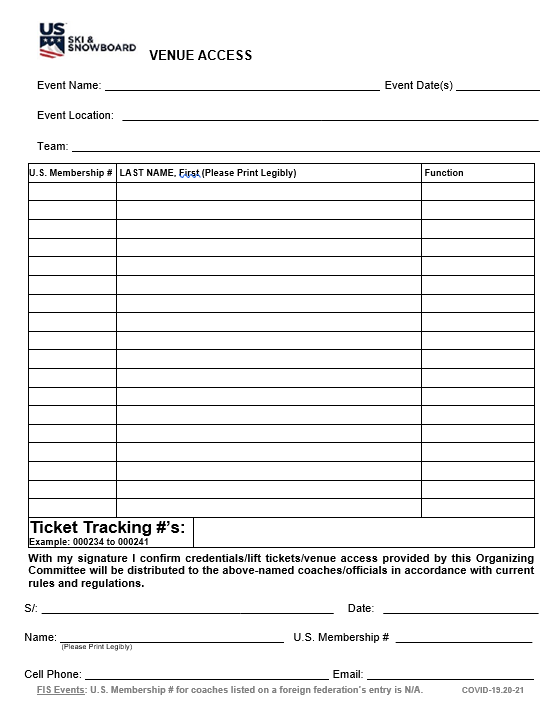 Using this form allows an OC to distribute a “block of tickets” while remaining in compliance with  SafeSport requirements

This form is included in the 2022 MPF

Completed forms must be retained in the OC’s event file
[Speaker Notes: This form is in the COVID-19 education folder and is not included in the Master Packet of Forms.  Completed forms must be retained in the OC’s event file.]
AWARDS & CELEBRATIONS
Award Ceremonies are to be held outside. 
Award presentations are to be “contactless”.  
U.S. Ski & Snowboard advises against unnecessary indoor gatherings/celebrations as part of an athletic event in the 2021-22 competitive season.
In regard to non-race based meetings / gatherings, please refer to U.S. Ski & Snowboard Risk Mitigation for Gatherings.
[Speaker Notes: Acceptable quality of face coverings must be the responsibility of the participant.  OC cannot be held responsible for policing quality of face coverings.]
EVENT TRAVEL
Participants must follow all travel restrictions of the regions and countries of travel. 
Participants must follow all quarantine requirements of the regions and countries of travel. 
The CDC discourages travel both internationally, and domestically for all unvaccinated individuals. 
Based on the CDC recommendation related to travel by unvaccinated individuals, out-of-region competition is discouraged for all unvaccinated athletes and coaches.
[Speaker Notes: Recognition of an athlete’s achievement is important.]
HELPFUL RESOURCES
U.S. Ski & Snowboard COVID-19 Resources
    Centers for Disease Control and Prevention COVID-19
    World Health Organization Advice for Public 
    International Federation of Skiing (FIS) COVID-19
    United States Olympic & Paralympic Committee COVID-19 Resources
And one of our most important resources will be our participants and their willingness to support our goals by being:
Patient
Flexible
Committed
The information contained in this presentation may be subject to change.
Please refer to usskiandsnowboard.org/covid-19
[Speaker Notes: All information contained in this presentation may be subject to change as dictated by COVID-19.  Please refer to U.S. Ski & Snowboard COVID-19 Resources for current information.]